Помощь при электротравме




Исполнитель:

Студентка специальности 
Сестринское дело 




20__ г.
Содержание
Понятие о электротравме……………………………………………………….3
Этиология и патогенез………………………………………………………….4
Виды поражения электрическим током……………………………………….5
Классификация………………………………………………………………….6
Клиническая картина…………………………………………………………...7
Точки входа и выхода…………………………………………………………...8
Неотложная помощь…………………………………………………………….9
Неотложная помощь…………………………………………………………...10
Неотложная помощь…………………………………………………………...11
Лечение…………………………………………………………………………12
Список информационных источников……………………………………….13
Тесты…………………………………………………………………………...14
Понятие о электротравме
Поражение электрическим током (электротравма) - возникает при соприкосновении с электрической цепью, в которой присутствуют источники напряжения и/или источники тока, способные вызвать протекание тока по попавшей под напряжение части тела. Обычно чувствительным для человека является пропускание тока силой более 1 мА. Таким образом, электротравма представляет собой поражение организма под действием электрического тока или молнии.
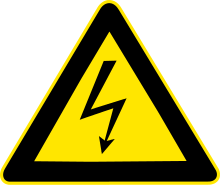 Лечение
Конечный исход электротравмы во многом зависит от оказания быстрой и адекватной первой медицинской помощи. Все пострадавшие с явлениями шока подлежат госпитализации в отделение или палаты реанимации и интенсивной терапии. Больные с ограниченными электроожогами без признаков электрического или ожогового шока госпитализируются в общие палаты хирургического стационара. Им по показаниям вводят сердечные и антиаритмические препараты, витамины, другие симптоматические средства (коргликон, АТФ, кокарбоксилаза, нитроглицерин, эуфиллин, лидокаин, витамин С и др.) и инфузионную терапию (растворы Рингера, Рингера — Локка, ацесоль, дисоль, трисоль и др.). Местное лечение начинают с первичной обработки обожженных поверхностей. В первую очередь выполняют неотложные хирургические вмешательства (декомпрессивные разрезы, перевязка сосудов, ампутации). При глубоком некрозе, вызывающем сдавление мягких тканей, в возможно ранние сроки выполняют декомпрессивные разрезы в виде некротомий, фасциотомий, миофасциотомий.
Список информационных источников
1. Алексеев В.М., Алексеева М.С., Халяпин А.А. Действие электрического тока на организм. Проблемы современной науки и образования, 2016
2. Кочин О.В. Электротравма: патогенез, клиника, лечение //  Медицина неотложных состояний, 2015.
3. Соколов В.А., Степаненко С.А., Петрачков А.Л., Адмакин А.Л. Эпидемиология поражений электрическим током: электротравма и электроожоги (обзор иностранных публикаций). Медико-биологические и социально-психологические проблемы безопасности в чрезвычайных ситуациях, 2018.
4. Спиридонова Т.Г. Электротравма: характеристика пострадавших, методы оперативного лечения,  микрофлора ран / Научно-исследовательский институт скорой помощи имени Н. В. Склифосовского – Москва, 2018.
5. Фисталь Э.Я. Электротравма (клиника, неотложная помощь и лечение) // Лечение и диагностика, 2017. 
6. Хрулев А.Е., Григорьева В.Н., Хрулев С.Е. Механизмы поражения и морфологические изменения нервной системы при электрической травме. Саратовский научно-медицинский журнал, 2015.